Figure 6 Gel-filtration HPLC of plasma samples from DCM (D-72, D-102, and D-83) and HCM (I-51 and I-62) patients. ...
Eur Heart J, Volume 28, Issue 9, May 2007, Pages 1117–1127, https://doi.org/10.1093/eurheartj/ehm022
The content of this slide may be subject to copyright: please see the slide notes for details.
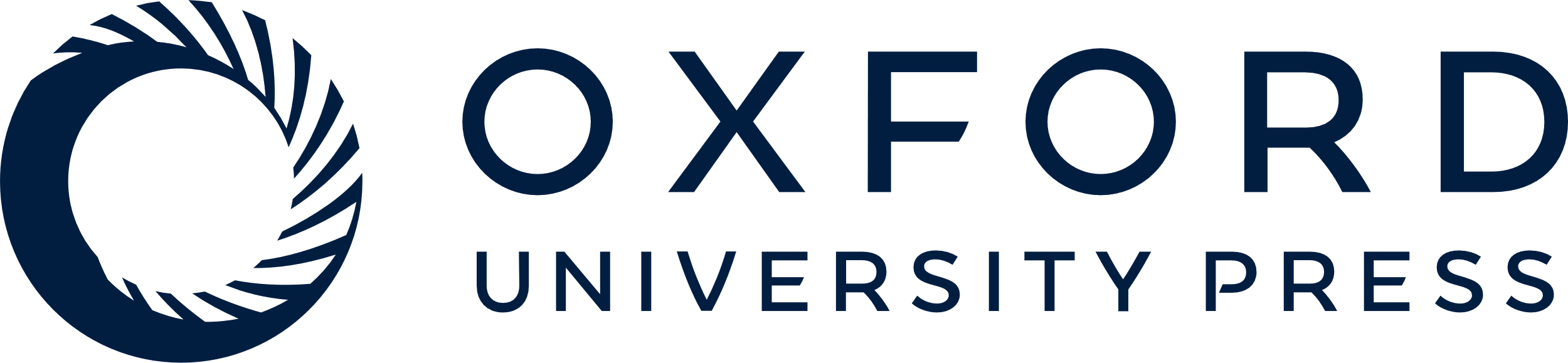 [Speaker Notes: Figure 6 Gel-filtration HPLC of plasma samples from DCM (D-72, D-102, and D-83) and HCM (I-51 and I-62) patients. Fractions were analysed by sandwich ELISA based on mAb B4E11 and 5A8. The main peak correspond to a CgA form with a hydrodynamic size of 100 kDa. In addition, minor peaks corresponding to fragments immunoreactive with mAbs against the N-terminal domain were observed. Arrows indicate the expected elution volume for vasostatin-2 (left) and vasostatin-1 (right). Gel-filtration HPLC of recombinant N-terminal fragment STA-CgA 1–78 (vasostatin-1) represents positive control.


Unless provided in the caption above, the following copyright applies to the content of this slide: © The European Society of Cardiology 2007. All rights reserved. For Permissions, please e-mail: journals.permissions@oxfordjournals.org]